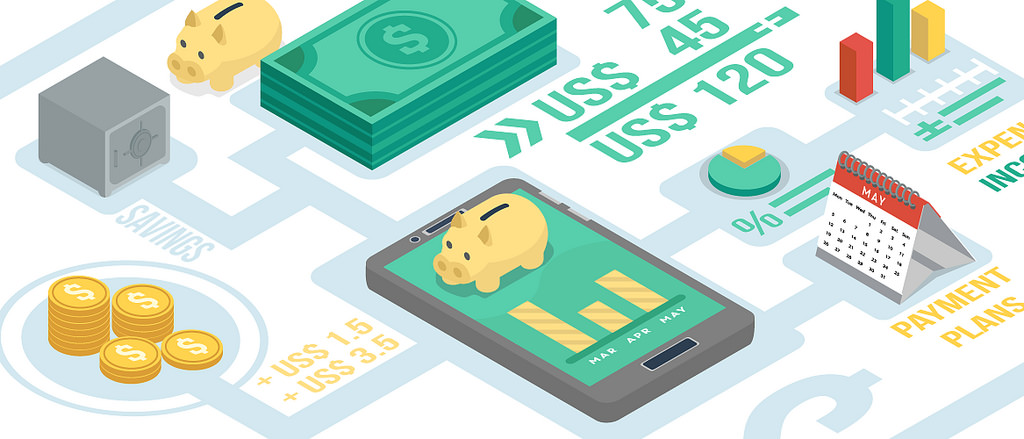 FINTECH FIRM
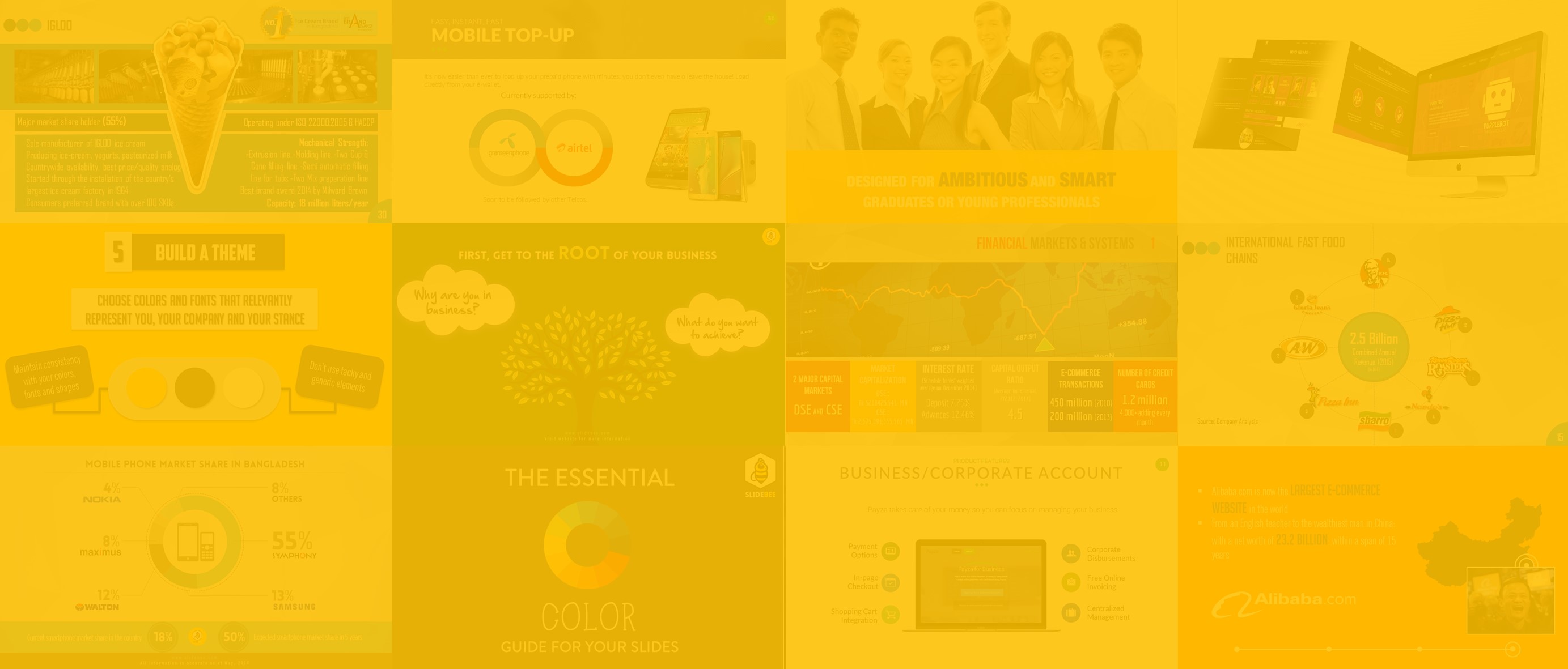 This Template is Completely Customizable.
Hello!
You can add, edit and remove any text/slide as you please. The info and slides provided are only guidelines.
Happy Pitching!
This Template Has Been Prepared By
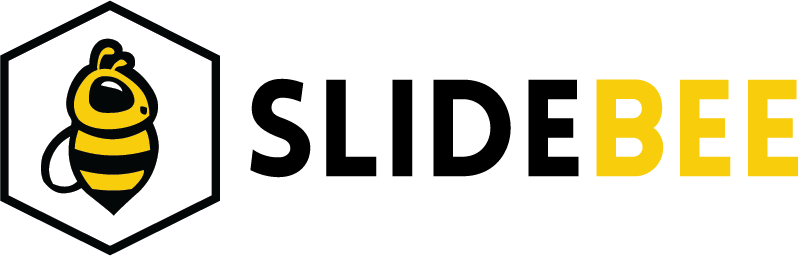 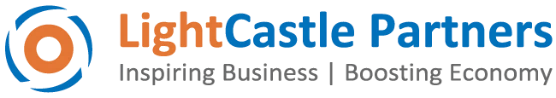 FIN TECH FIRM
WHAT ARE FINTECHS?
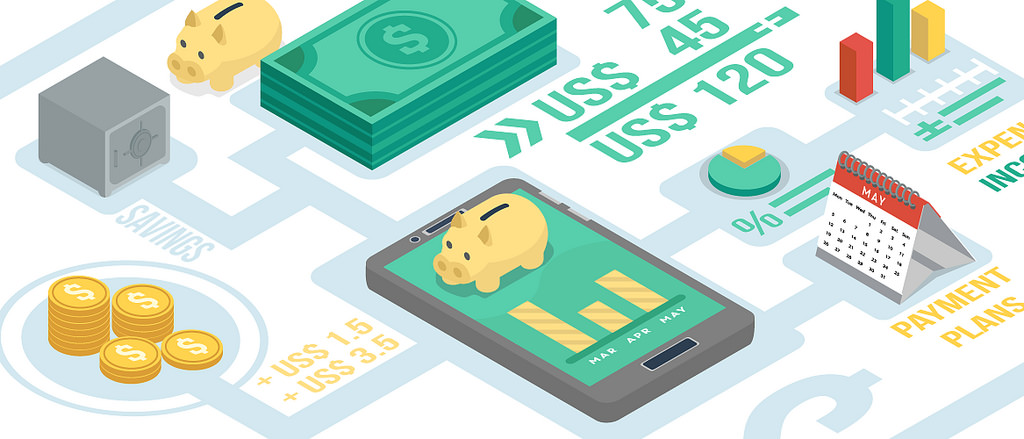 Fintech is a line of business based on using technology for providing financial services.

Fin Tech can broadly be segregated into four segments – Asset Management, Banking Technology, Crowd Sourcing and Crypto Currency.
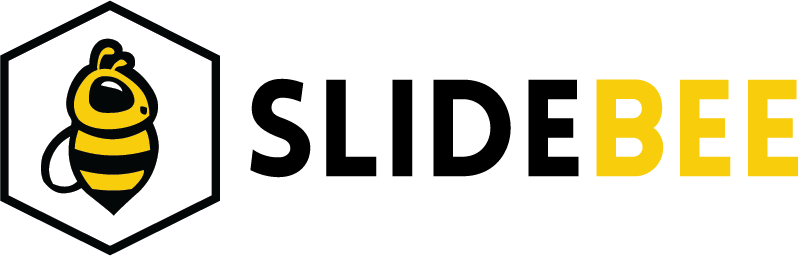 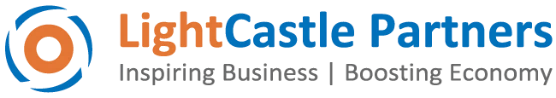 FIN TECH FIRM
THE WORLD OF FINTECH
$930 Million
$12 Billion
$4.7 Trillion
$1.5 Billion
$3.5 Billion
14.3%
Of POTENTIAL CONSUMERS ALREADY USE FINTECH
GLOBAL INVESTMENT IN FINTECH, 2008
GLOBAL INVESTMENT IN FINTECH, 2015
FINTECH INVESTMENT IN EUROPE, 2014
FINTECH INVESTMENT IN ASIA, 2014
POTENTIAL GLOBAL MARKET SIZE ACCORDING TO GOLDMAN SACHS
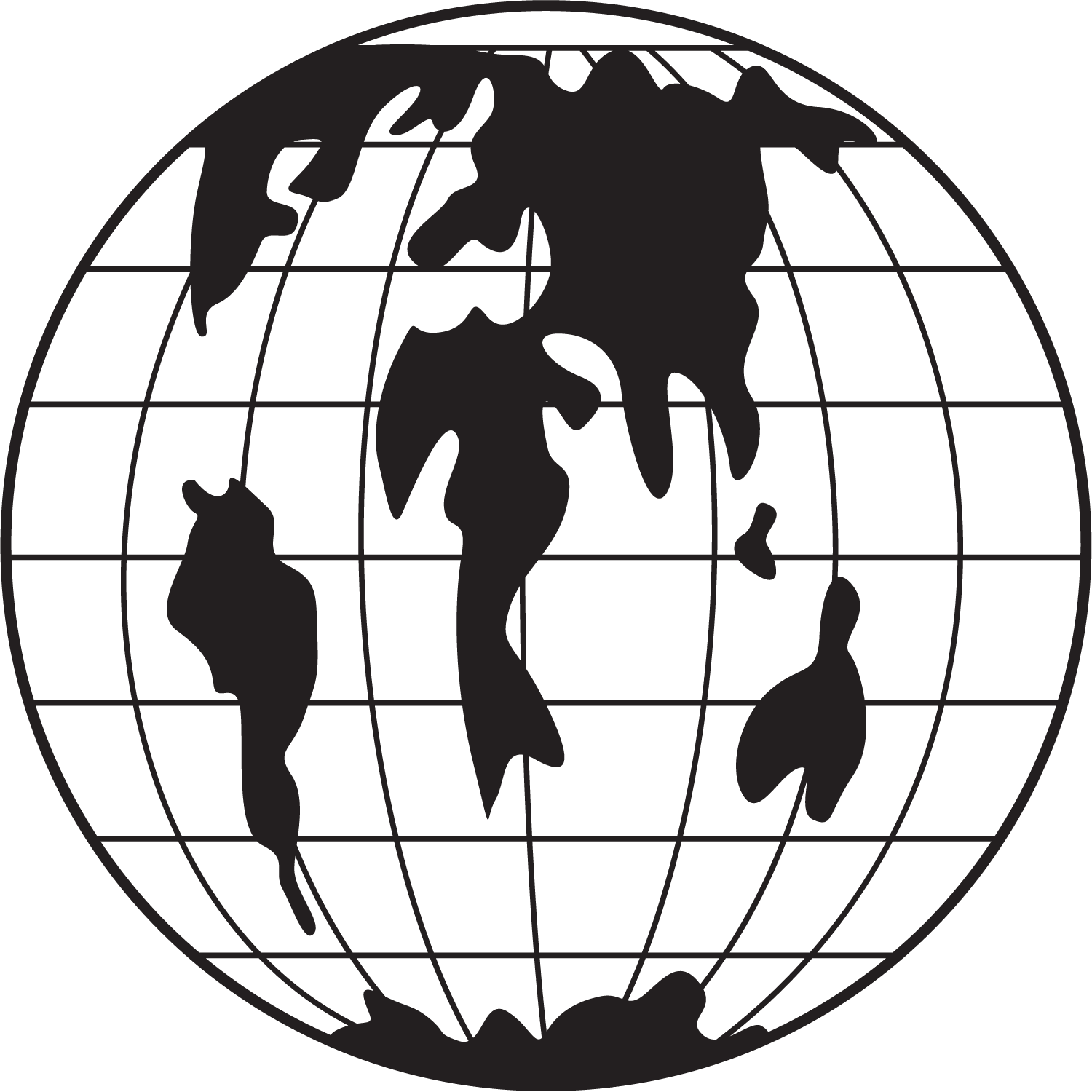 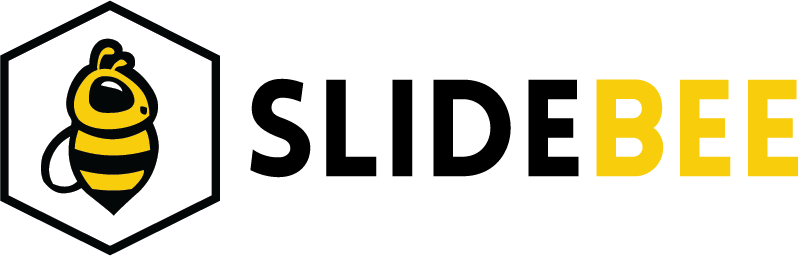 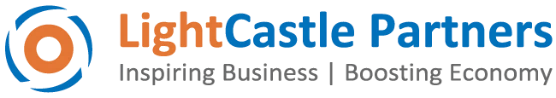 FIN TECH FIRM
FINTECH PROSPECTS IN BANGLADESH
54
$1.42 BILLION
31.5
MIILLION INTERNET SUBSCRIBERS
133
MFS REVENUES, 
FEBRUARY 2015
MILLION MFS SUBSCRIBERS
MIILLION MOBILE PHONE SUBSCRIBERS
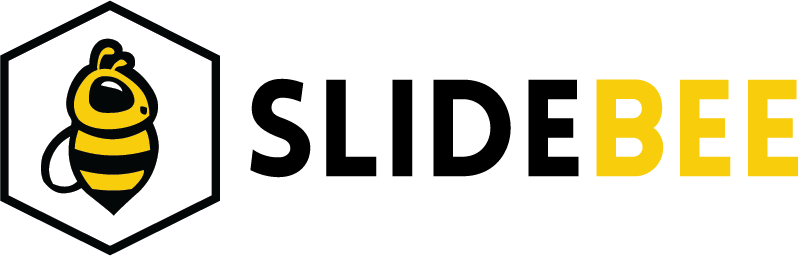 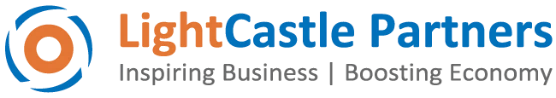 FIN TECH FIRM
WHAT CURRENT PLAYERS ARE DOING
Most of the emerging Fin Tech initiatives in Bangladesh is confined to MFS. 

The most notable MFS, Bkash, had 11.5 million subscribers as of 2014.
LENDING
Payments
Competitor 
9
Competitor 
10
Competitor 
8
Competitor 
5
Competitor 
6
Competitor 
7
Competitor 
1
Competitor 
2
Competitor 
3
Competitor 
5
Competitor 
4
BANKING
REMITTANCES
Institutional investments
Retail investment
BANKING INFRASTRUCTURE
FINANCIAL RESEARCH
EQUITY FINANCING
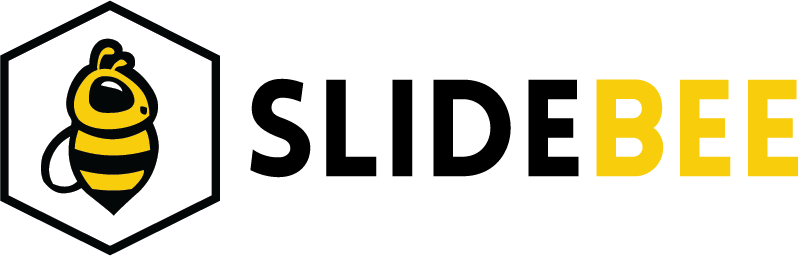 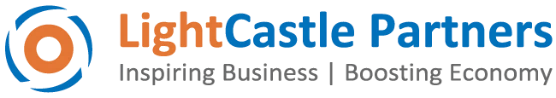 CONSUMER BANKING
FIN TECH FIRM
WHERE OUR FIRM COMES IN
USP 1
USP 4
01
04
Sample Text
Sample Text
USP 2
USP 5
02
05
Sample Text
Sample Text
USP 3
USP 6
03
06
Sample Text
Sample Text
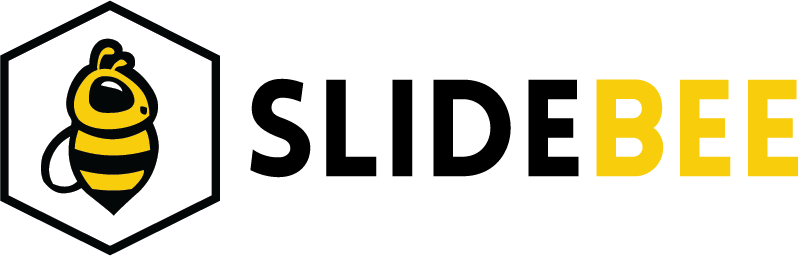 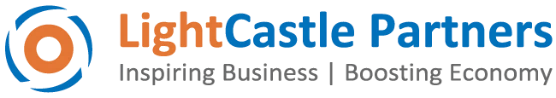 FIN TECH FIRM
OUR SERVICES
Service 3
Sample Text
Service 2
Service 4
Sample Text
Sample Text
Service 1
Service 5
Sample Text
Sample Text
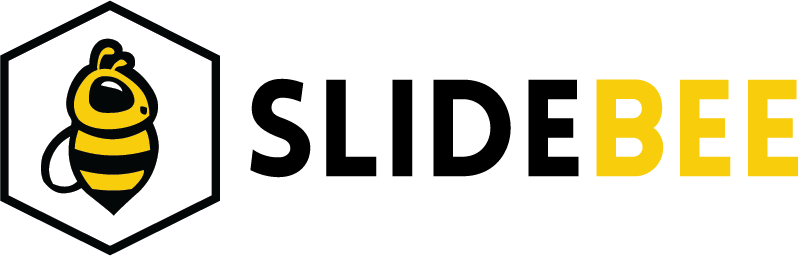 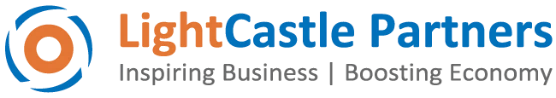 FIN TECH FIRM
OUR GROWTH SO FAR
X
Z BDT
V
Y%
AVERAGE DAILY TRANSACTIONS
W
ANNUAL REVENUE
TOTAL SUBSCRIBERS
MONTHLY SUBSCRIBER GROWTH
TOTAL TRANSACTIONS
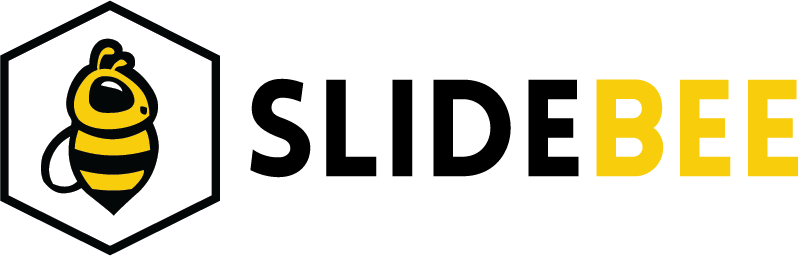 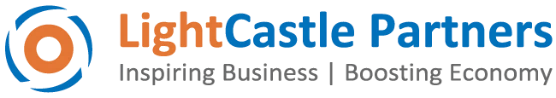 FIN TECH FIRM
PROJECTIONS FOR THE FUTURE
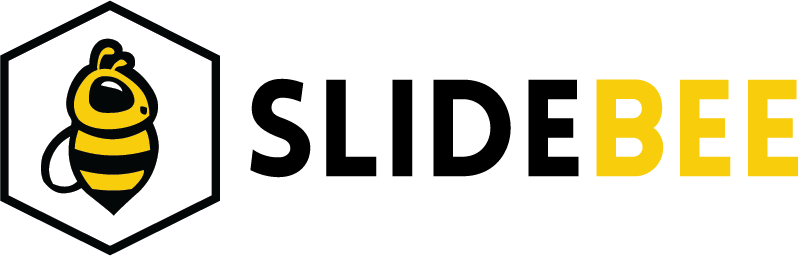 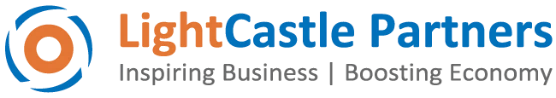 FIN TECH FIRM
KEY FINANCIAL SNAPSHOTS
U BDT
W%
V BDT
X BDT
Z BDT
Y%
2020 Projections
TOTAL REVENUE
TOTAL INVESTMENT
ROI
NPV
IRR
NET CASH FLOW
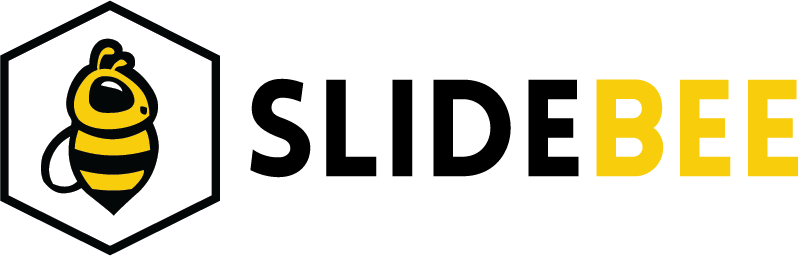 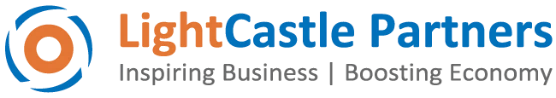 FIN TECH FIRM
HOW YOU CAN HELP US GROW
Future Goal 3
Sample Text
Future Goal 1
Sample Text
Future Goal 4
Sample Text
Future Goal 2
Sample Text
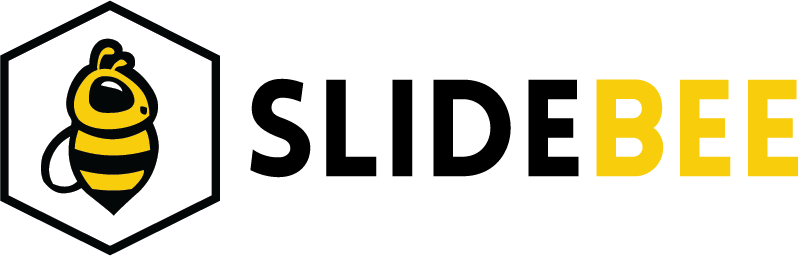 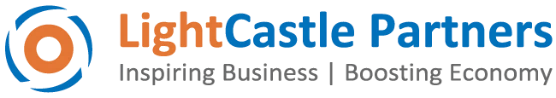 FIN TECH FIRM
MEET THE TEAM
Name
Name
Name
Name
Position
Position
Position
Position
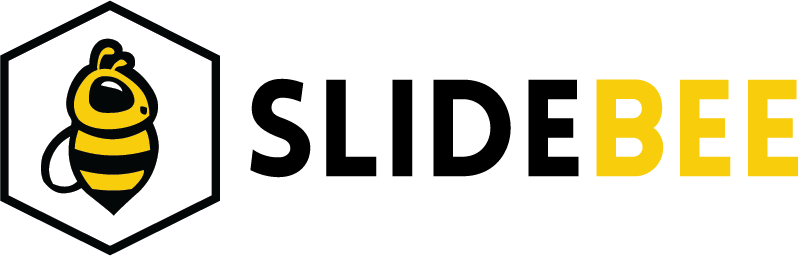 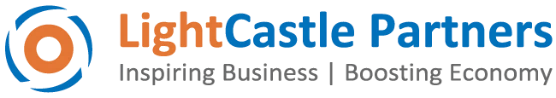 FIN TECH FIRM
CONTACT US
Location
Website
Email
Facebook Page
Phone
Sample Text
Sample Text
Sample Text
Sample Text
Sample Text
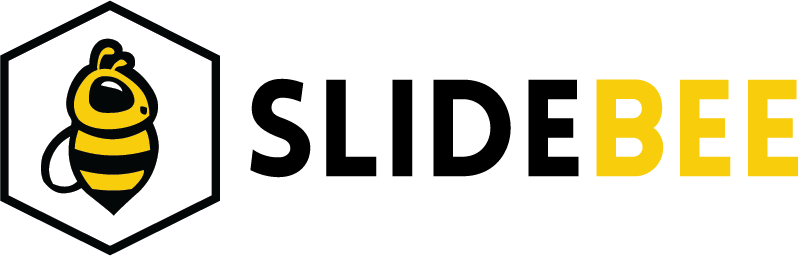 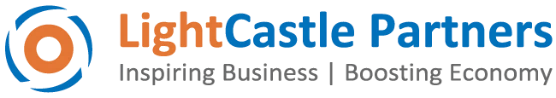 FIN TECH FIRM
ICONS LIST